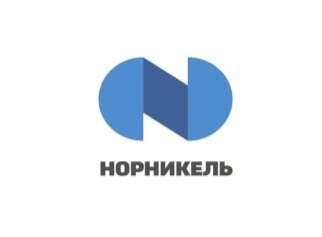 Министерство труда и социального развития Мурманской областиГОАУСОН «Мончегорский комплексный центр социального обслуживания населения»
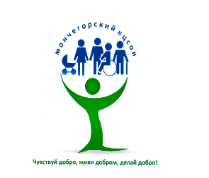 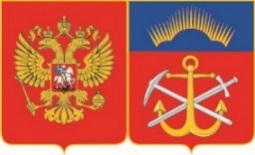 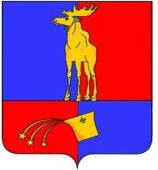 Социально-значимый проект 
«Студия успешности», грантополучателя 
ПАО «ГМК «Норильский Никель»: за период 
с 15.03.2021 – 31.12.2022
#семьямнасевережить
Студия успешности
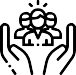 Проект «Студия успешности»
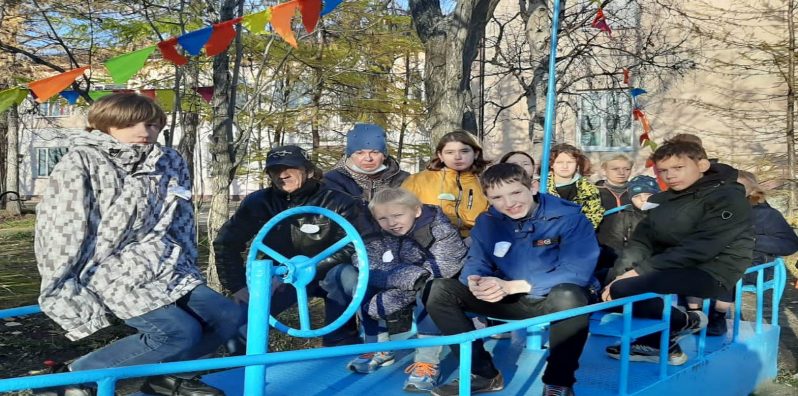 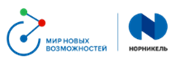 Студия успешности
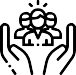 Главные результаты
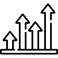 26
в том числе 
4 акции
211
  семей
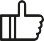 Привлечено семей 
целевой группы
Проведено ключевых 
мероприятий
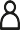 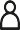 48
  семьям
9
  успешных семей
Оказана
гуманитарная помощь
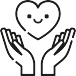 В качестве семей -наставников выступило
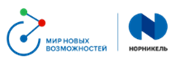 Для работы пункта проката приобретено:
Студия успешности: направления реализации
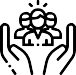 Пункт проката «Навстречу семье»
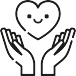 27
Семей воспользовались услугами пункта проката
25
4
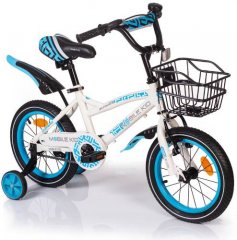 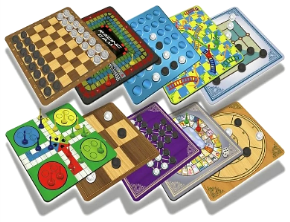 4
6
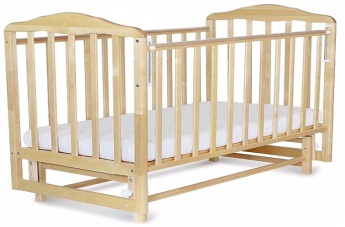 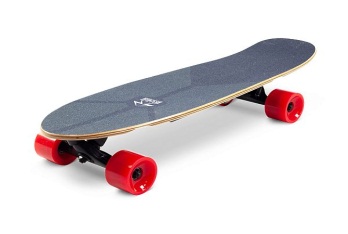 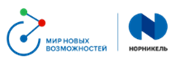 Студия успешности: направления реализации
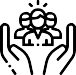 Творческая мастерская «Нескучные выходные»
117
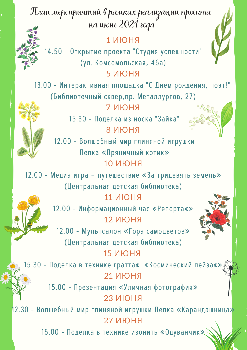 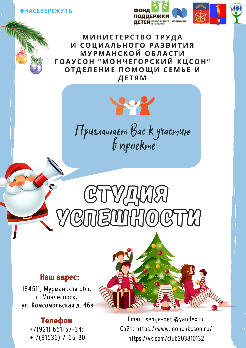 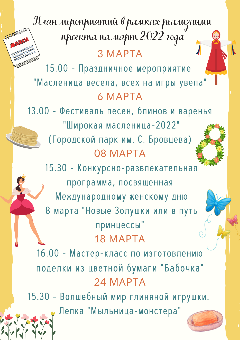 152
124
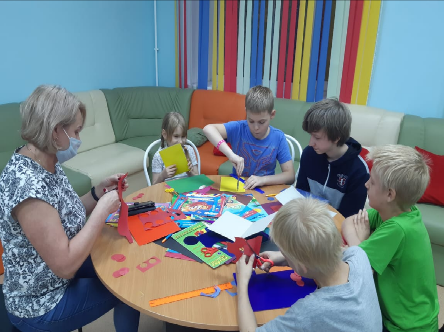 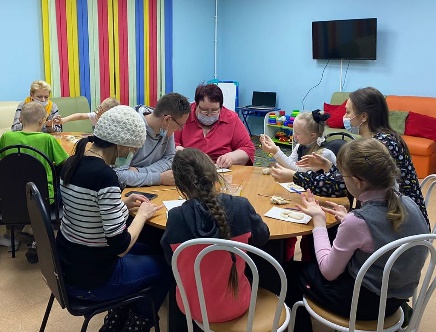 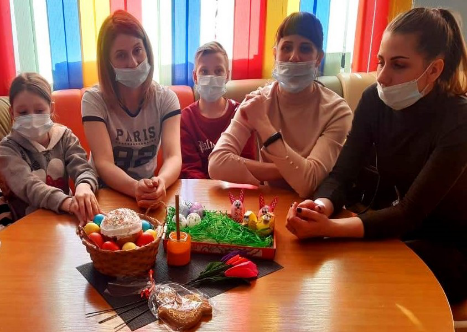 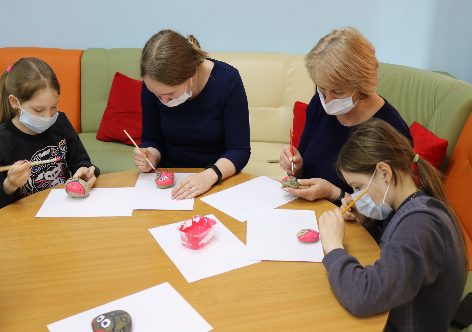 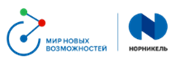 Студия успешности: направления реализации
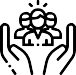 Мульт-школа «Маленький актер»
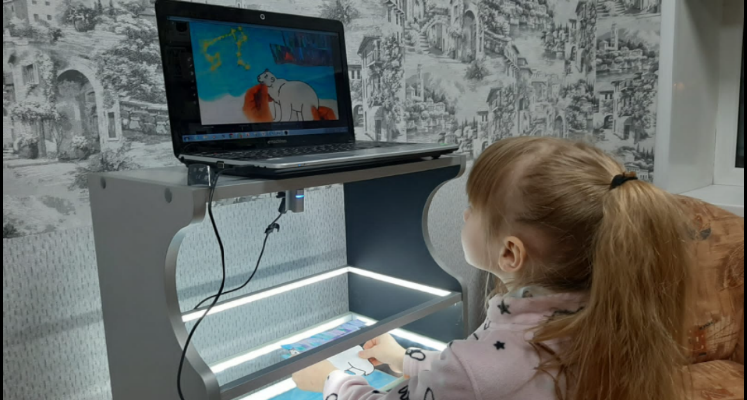 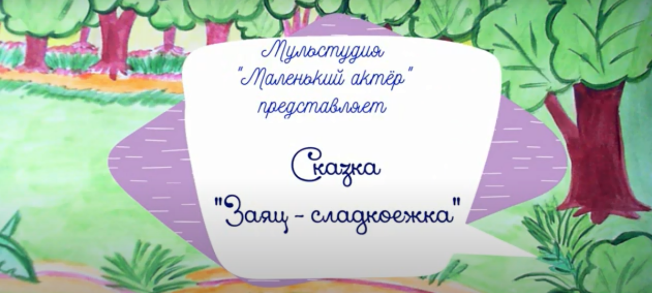 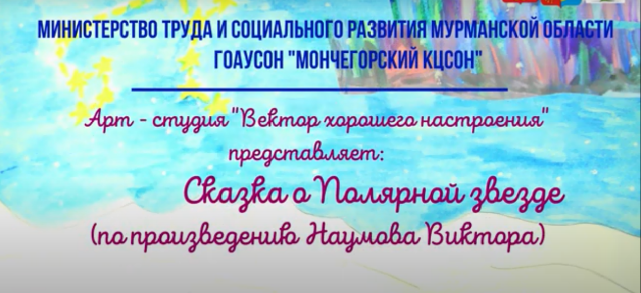 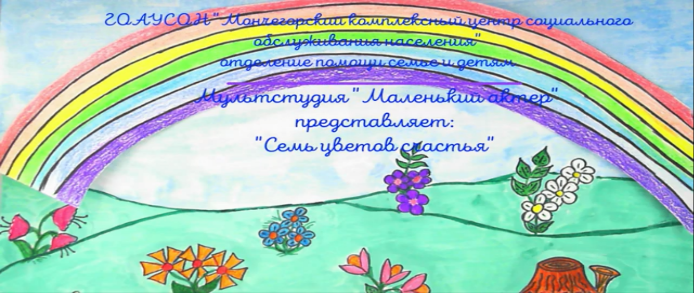 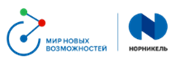 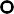 Студия успешности: направления реализации
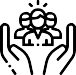 Работа кино-, фото- студии
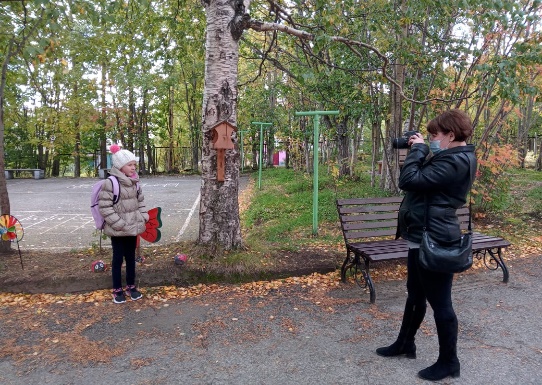 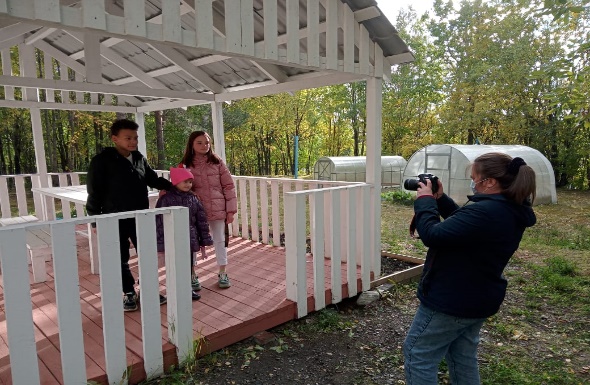 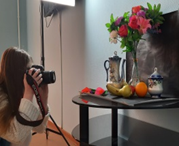 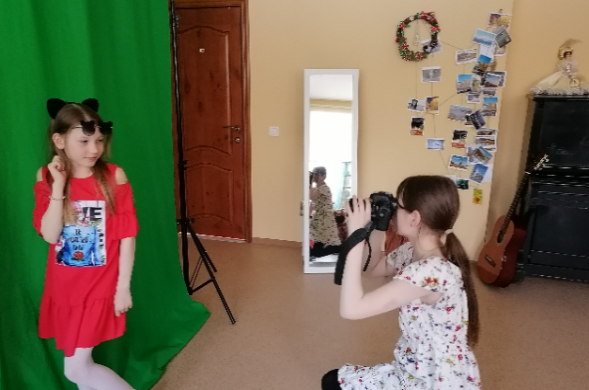 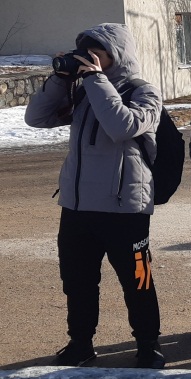 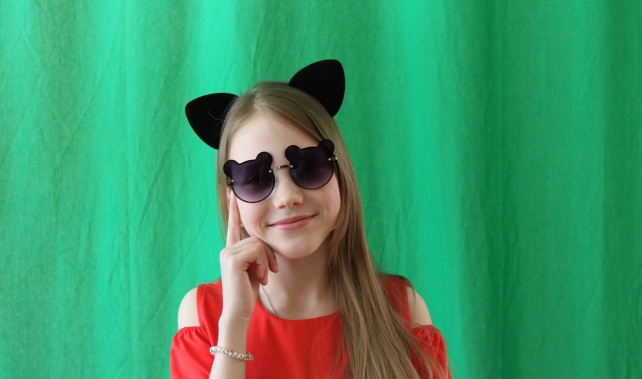 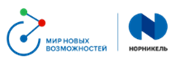 Студия успешности: направления реализации
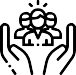 Детская космическая станция «Космодром детства»
С помощью красочных интерактивных стендов, модулей и макетов космодрома дети осваивают первые азы астрономии, знакомятся с космонавтикой не только в теории, но и на практике.
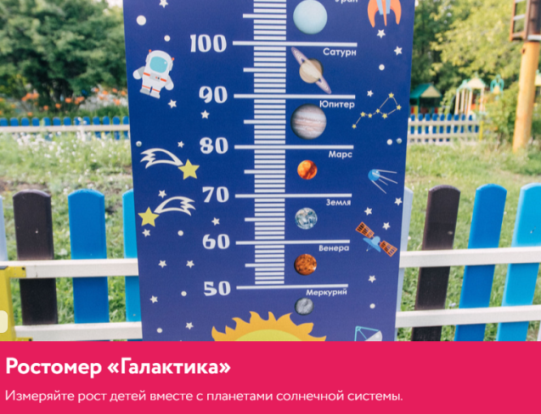 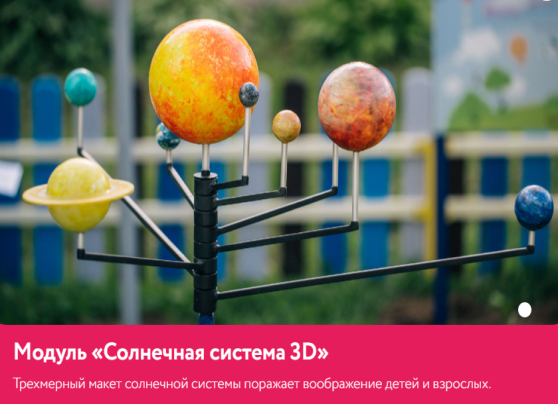 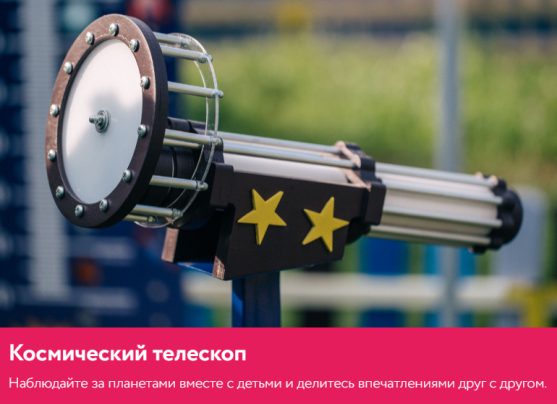 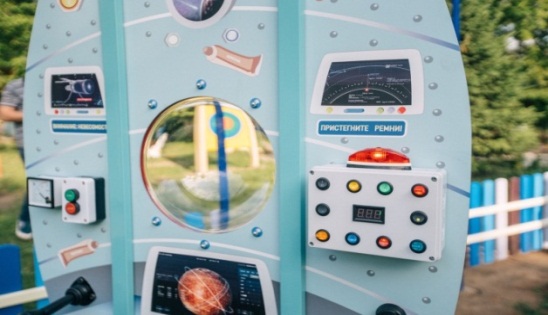 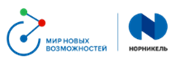 Студия успешности: направления реализации
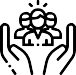 Подбор семьи-наставника для семьи в ТЖС
Система наставничества для семей в СОП и ТЖС
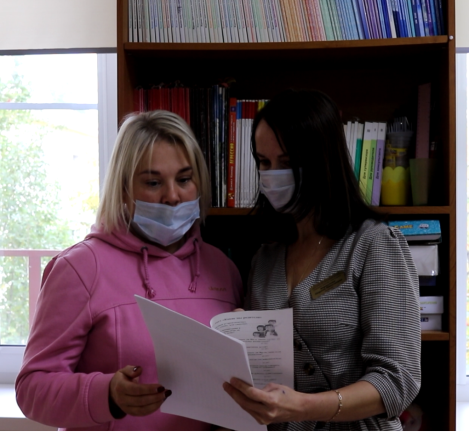 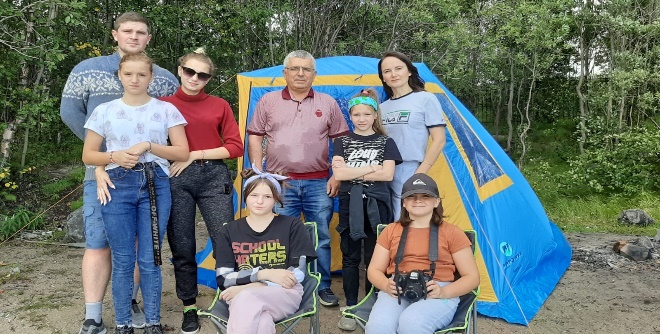 Механизм реализации системы наставничества
Изучение личностных качеств членов семьи, их интересов и увлечений, образа жизни и поведения
Установление партнерских отношений между семьями, составления плана работы
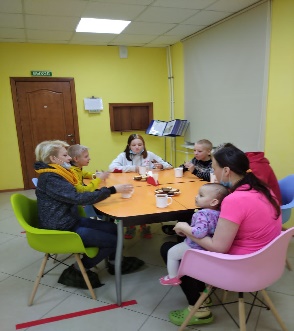 Реализации индивидуального профилактического плана работы с семьей
Воздействие на семью личным примером, убеждением, дружеским советом
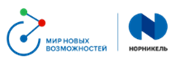 Студия успешности
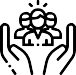 Система наставничества для семей в СОП и ТЖС: достигнутые результаты
311
94
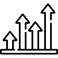 38
9
144
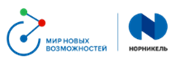 Студия успешности: социальный эффект
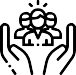 Семьи:                                                                                                                         Результат:
112 семей
отметившие улучшение ситуации в результате участия в мероприятиях проекта
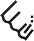 94   семьи
отметившие улучшение детско-родительских отношений
41 семья
принявшие участие в создании итогового портфолио
144  семьи
научившиеся организовывать свой досуг
отсутствие правонарушений, совершаемых несовершеннолетними;
минимизация пропусков, задолженности по учебным предметам школьных занятий без уважительной причины;
улучшение микроклимата, детско-родительских отношений в семьях, в том числе воспитывающих детей-инвалидов;
формирование навыков у родителей организации проведения совместного семейного досуга.
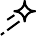 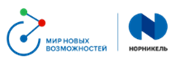 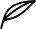 Размещение информации в СМИ:
Партнеры проекта:
Студия успешности
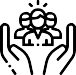 Управление образования администрации города;
КДН и ЗП Администрации города;
ФГБПОУ «Мончегорское СУВУ»;
МБУК «Мончегорская ЦБС»;
МБУ «Мончегорский городской центр культуры»;
Свято-Вознесенский Кафедральный собор; 
ГОО «Дети Войны»;
МБУК «Музей истории города Мончегорска»;
МБУК «Мончегорский музей цветного камня им. В.Н. Дава»;
МБУ ДО «Детская школа искусств имени В.И. Воробья»;
ГАОУМО СПО «СКФКиС»;
МБУ «Центр психолого-педагогической, медицинской
         и социальной помощи «Доверие»
Информационная открытость
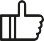 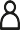 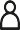 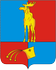 Газета «Мончегорский рабочий
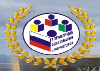 Сайт Учреждения
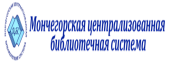 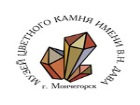 Официальная группа в социальной сети «Вконтакте»
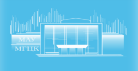 Группа «Мончегорск портал»
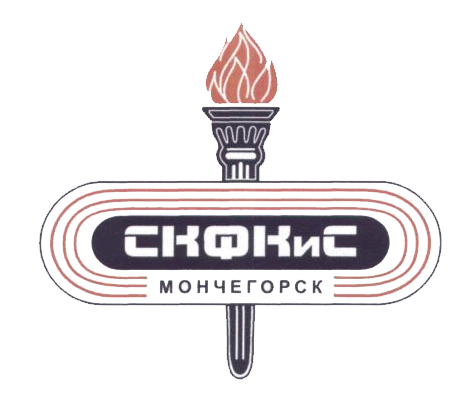 Мончегорское телевидение ТВМ
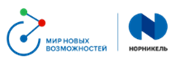 МИНИСТЕРСТВО ТРУДА И СОЦИАЛЬНОГО РАЗВИТИЯ МУРМАНСКОЙ ОБЛАСТИ
ГОАУСОН «Мончегорский комплексный центр социального обслуживания населения»
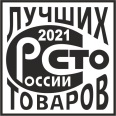 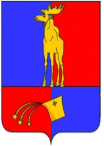 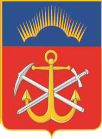 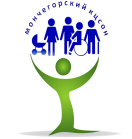 184511, Мурманская область, 
г. Мончегорск,  ул. Строительная,  д.5  
тел./факс (815-36)7-27-35
e-mail: m_kcson@mail.ru
сайт учреждения: www.monchkcson.ru
https://vk.com/monchkcson
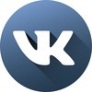 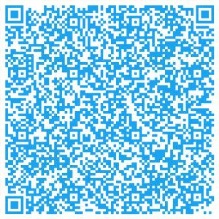 #насевережить